Maintaining Hatching Egg Quality
By
Abd ur Rehman
Lecturer 
Department of Animal Sciences 
University of Sargodha
Sunday, October 18, 2020
The quality of the hatching egg cannot be improved after lay. From the time of lay until it is set in the incubator the best strategy is one that will retard any loss in hatching egg quality. There are a number of biological, physical, and environmental factors which can influence the quality of hatching eggs
MAINTAINING EGG QUALITY IN THE BREEDER HOUSE 
HATCHING EGG SELECTION
REDUCING CONTAMINATION OF HATCHING EGGS
TRANSPORTING HATCHING EGGS
HANDLING EGGS PRIOR TO INCUBATION
PREWARMING HATCHING EGGS
Sunday, October 18, 2020
A. MAINTAINING EGG QUALITY IN THE BREEDER HOUSE
Nesting Material
Training Birds to Use Nests
Hatching Egg Collection
Hatching Egg Containers
Sunday, October 18, 2020
1. Nesting Material
Use enough clean, dry, and mold-free nesting material to avoid cracked and dirty eggs
Nesting material provides a cushion for the eggs and when it is insufficient, many eggs can be broken by the hens. With wet litter conditions, the nesting material will soil rapidly, and will contaminate the hatching eggs
Wet litter will also reduce air quality and increase respiratory disease
A good practice is to replace or add nesting material as needed during egg collection and to remove wet litter from the floor
Sunday, October 18, 2020
Nesting material should be absorbent, durable, and coarse so that it will not be easily blown or scratched out of the nestOther qualities to look for in nesting material include low in dust, high in porosity, cushioning qualities, and to be inexpensive. Common nesting materials include
peanut hulls	
artificial grass pads
carpet remnants	
shredded paper
sawdust
excelsior pads
wood shavings
dried sugar cane pulp 
peat moss
rice hulls
extruded volcanic ash 
chopped corn cobs 
straw or hay
Sunday, October 18, 2020
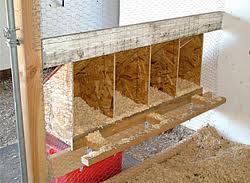 Sunday, October 18, 2020
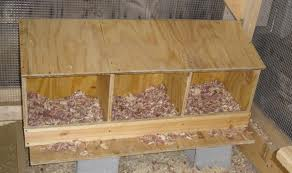 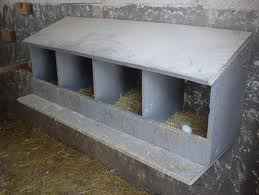 Sunday, October 18, 2020
2. Training Birds to Use Nests
Early training of hens to lay in the nests, whether conventional or mechanical, is essential to prevent contamination and to reduce the incidence of cracked eggs
Open the nests one week prior to the expected first egg, and make sure that there is sufficient padding or nesting material in the nests
Caretakers should walk the slat and litter areas frequently during the first few weeks of production, remove floor eggs, and encourage hen to move toward and recognize the nests
Wood shavings or other nesting materials may be used in mechanical nests with artificial nest pad to encourage hens to use the nests
These materials should be remove when egg production reaches 25 to 35%
Sunday, October 18, 2020
Cont….
Locate the lowest perch no more than 27 inches (69 cm) above the litter
Place the nests in the house before the pullets
Put the nesting material in the nests at the time they are first placed in the house and should be checked after every two or three days and remove fecal material. Hens may refuse nests that are soiled, dusty, or dirty
Nesting material should be adequate to provide sufficient cushioning to entice the hens
Provide a well-ventilated breeder house environment so that the nesting material and floor litter remain dry. Also, clean up water spills and repair leaking drinkers at once. Dryness and quality of the litter floor influence the condition of the nest litter.
Provide one nest for every four hens with conventional nests and one nest for every five to seven hens with mechanical nests.
Pick up the floor eggs six to eight times per day when the birds first start to lay. The sight of a floor egg is a visual cue to the hen when she is searching for a nesting site.
Nest boxes should be checked for stray electrical voltage, especially if they are mechanical nests. The local power company should assist with this testing
Sunday, October 18, 2020
3.	Hatching Egg Collection
The frequency of hatching egg collection is very important to maintaining quality
This is especially true in extreme weather (hot or cold) conditions 
Hatching eggs should be collected a minimum of four times per day with conventional nests
The typical flock lays most of its eggs in the morning. In practice, some eggs would have been laid only a few minutes before collection while others may have been in the nests three or four hours
This time difference is important as older eggs may have been subjected to pre incubation by subsequent hens which causes variation in incubation time and subsequently hatch time and possibly chick quality
Sunday, October 18, 2020
Cont…..
With mechanical nesting, it is typical for the producer to run the egg belts almost continuously when most of the eggs are being laid during the morning hours, then run the belts again in mid-afternoon, and finally, at 5:00 p.m. to collect the remaining few eggs
Hatching eggs are susceptible to contamination 
It is imperative that people wash and sanitize their hands before collecting eggs from the nests or egg belts
The flats that eggs are placed on must also be sanitized and free of organic material
Sunday, October 18, 2020
4.	Hatching Egg Containers
Plastic flats are the best hatching egg container for at least two reasons
First, the eggs must be cooled to proper storage temperatures, in the range of 55° to 67°F (13° to 19°C), as soon as possible after collection. In plastic flats the eggs are exposed to the circulating air in the storage room and will cool faster than eggs in fiber flats 
Second, because eggs have more exposed surface area with plastic flats, they can be sanitized more easily than with other types of flats. Plastic flats are ideal for fumigation, mechanical hatching egg washing, and spray sanitizing
In most cases, the flats on which eggs are collected will be used in the incubator. This eliminates labor costs associated with transferring eggs to incubator flats, as well as reduces the opportunity for cracks and breakage
Sunday, October 18, 2020
Cont..
Paper and fiber flats cannot be sanitized and therefore are a potential source of contamination or recontamination
They can hold dust, dirt, shavings, fecal material, and feathers which are all potential sources of hatching egg contamination
If fiber flats must be used they must not be reused, but rather discarded after their first use, which normally makes them cost-prohibitive
Wire baskets use is not recommended as cracks occur when eggs are piled on top of each other in a rigid wire container
Also, eggs must be transferred into egg flats for transport to the hatchery, creating another handling resulting in additional cracks
Each time eggs are handled, at least 1% increase in cracks is expected
Sunday, October 18, 2020
B. HATCHING EGG SELECTION
In general, hatching eggs with poor shell condition do not hatch as well as those with good quality shells
Eggs with moderate to severe shell defects should be culled upon collection rather than sending them to the hatchery
Those with minor defects should not be culled in the selection process
Eggs closest to the ovoid shape hatch best
Excessively long, thin, or completely round eggs do not hatch well 
Other defects including wrinkles, hair-line cracks, toe-punches, pointed ends, dark tops, calcium deposits, etc. exhibit reduced hatchability
Sunday, October 18, 2020
Cont…
Most cull eggs are also more easily penetrated by microorganisms than normal hatching eggs, and if they explode or break during incubation they can contaminate hundreds of other eggs in the incubator environment
There are many types of defective eggs that should be culled during hatching egg collection at the breeder farm. Their causes are numerous and must be understood in order to reduce the number of cull eggs reaching the hatchery
Sunday, October 18, 2020
Hatchability of Abnormal Broiler - Breeder Eggs
Sunday, October 18, 2020
B. HATCHING EGG SELECTION
Mechanical Factors
Biological Factors
Other Types of Defective Eggs 
Shell Color and Thickness
Evaluation of Shell Quality 
Cracked Eggs 
Interior Quality
Sunday, October 18, 2020
1.	Mechanical Factors
Inevitably, some hatching eggs will become dirty, stained, cracked, or punctured in the breeder house
It is essential to follow the good nest management practices
Sunday, October 18, 2020
2.	Biological Factors
The physiological condition of the hen can affect the quality of the eggs she lays
Stress and certain diseases affecting the oviduct and ovaries, i.e., bronchitis and ND, may cause thin or wrinkled eggshells and erratic ovulation
Early maturing pullets lay more defective eggs than when sexual maturity is delayed 
Feed the hens a diet adequate in protein, calcium, phosphorous, vitamin D, and other nutrients
If a source of calcium is low in solubility, thin shells may result even though dietary calcium in the ration is sufficient
Sunday, October 18, 2020
Cont…
The incidence of defective eggs is also influenced by heredity 
Certain types of defective eggs, such as those produced by erratic ovulation, have a strong genetic basis
Good management will minimize the incidence of defective eggs
When an egg is delayed in the shell gland, two types of defective eggs will be formed: 
the first egg will be extra-calcified 
the second egg will be slab-sided
The slab-sided egg has a circular, smooth area surrounded by wrinkled shell. The smooth circular area is the imprint of the first egg which has been delayed in oviposition.
Sunday, October 18, 2020
Cont…..
Erratic Ovulation
Erratic ovulation is the major biological factor causing defective eggs
Erratic ovulation occurs when more than one ovum or yolk is released from the ovary into the reproductive tract in less than 25 hours
Occasionally, hens are stimulated to lay eggs before the 20 hours required for shell deposition in the shell gland
When this happens, membranous or soft shell eggs are laid. 
Double and triple-yolked eggs are also found when two or three ovarian follicles rupture simultaneously, send' two or more yolks into the oviduct.
Sunday, October 18, 2020
3. Other Types of Defective Eggs
Body checks
Body checked eggs occur when the shell is cracked while in the shell gland
In this case, additional shell will be laid down on top of the cracked shell, repairing the egg to some degree before it is laid
The majority of body checked eggs occur when hens are disturbed during the early to middle stages of shell formation when the shell is still quite thin
This usually happens in the late afternoon or early evening
Avoid management practices that disturb hens during this period
Strains of birds that are excitable tend to have a high incidence of body checks than more docile strains
More body checks may also occur when hens have to jump too high or fly to reach the nest or slats
Sunday, October 18, 2020
Cont…..
Wrinkled shells
Wrinkled shells are usually the result of a damage shell gland 
A small percentage of wrinkled shells will appear in the flock after an incidence of respiratory infection
Although infectious bronchitis is a respiratory infection, it sometimes localizes in the shell gland
Irreversible damage occurs to the shell gland, and the affected hens will continue to lay eggs with wrinkled shells and odd-shaped eggs throughout the duration of their productive life
Sunday, October 18, 2020
Cont….
Pimples or calcium deposits
Pimpled eggs or calcium deposits are another form of extra-calcification, and are the result of "calcium seeding" during shell formation. Severe examples should not be used for hatching
Sunday, October 18, 2020
Cont……
Over and undersized eggs
Cull all body checked, wrinkled, pimpled, and over or undersized eggs
They are likely to become cracked during handling, and are susceptible to dehydration and contamination
Eggs that are over or undersized may not qualify as defective eggs, however, they should not be sent to the hatchery
Odd cases of defective eggs are sometimes found, such as an, egg without a yolk or a normal egg within another shell or membrane
Generally, these will be either over or undersized, and should be selected out
Sunday, October 18, 2020
Shell Color and Thickness
In breeds laying brown shelled eggs, the degree of pigmentation has been correlated with hatchability
The darker shelled eggs tends to hatch better than those with lighter shells
Routinely remove lighter eggs as they hatch almost as well as dark eggs and they are not a liability to sanitation
Few eggs with a shell thickness below 0.27 mm will hatch
For best results, the shell thickness should be between 0.33 and 0.35 mm
Unfortunately, thickness cannot be measured without breaking the shell. For this reason shell thickness cannot be a factor in the hatching egg selection process
However, when problems occur with shell quality it may be advisable to break a sample of eggs to measure shell thickness.
Sunday, October 18, 2020
Evaluation of Shell Quality
It has been well documented that poor shell quality adversely affects hatchability
Age of flock, stress, disease, and marginal nutritional deficiencies have strong negative influences on shell quality
Shell quality is typically high in eggs from young flocks, and rapidly declines during the later stages of production
Stressors can include poor management, crowding, temperature outside of the comfort zone, vaccine reactions, improper beak trimming, etc
Any disease affecting the reproductive tract will also lower shell quality
Restoration of shell quality in a breeder flock may depend on improved management or treatment of disease rather than fortification of rations
Sunday, October 18, 2020
Cont…
Testing specific gravity (SG) is not a difficult quality control procedure to implement, and is frequently the test of choice for measuring, shell quality
The best compromise between accuracy and time efficiency to obtain reliable estimates of shell quality is to prepare three saline solutions with specific gravities of 1.075, 1.080, and 1.085
The saline solutions may be accurately prepared with the use of a hydrometer. 
The temperature of the solutions and eggs must be maintained at 65°F (18.5°C) to ensure the accuracy of the test
This procedure is most accurate when freshly laid eggs are used. On average, eggs will lose about 0.001 SG per day of storage, but this highly variable.
Shell quality may be assessed in several ways. Poorer shell quality is apparent when increased percentages of eggs are found with cracks, rough or misshapen shells, shells with ridges or sandpaper ends, and body checks
Shell quality can be assessed by measuring shell thickness, breaking strength, deformation, porosity, shell shape, smoothness, and specific gravity
Sunday, October 18, 2020
Cont….
Dip eggs into the 3 saline solutions beginning with the lowest specific gravity; count and remove the number of eggs that float in each solution.
For example, if you have 100 eggs and 20 float in the 1.075 solutions, 40 in 1.080 and 40 in 1.085, the average specific gravity is calculated as 1.081.
When an egg does not float in the 1.085 SG solution, classify it as 1.090. Flock averages below 1.080 generally indicate poor shell quality. If case, consult a nutritionist and / or add oyster shell. The age of the hens is the largest determining factor for shell quality with younger hens having better shell quality than older hens.
Sunday, October 18, 2020
Amount of Salt Needed to Produce Specific Gravity Solutions
Sunday, October 18, 2020
Cracked Eggs
In a study of commercial hatcheries, it was found that up to, 2% (in some cases more) of all eggs set were cracked prior to hatching
On average, 1.1% were cracked at the time of set and 0.9% were cracked at transfer
Cracked eggs result in a significant economic loss, and therefore, care must be taken when eggs are handled to reduce shell damage
Mechanical transfer machines have been shown to reduce the number of transfer cracks, especially those machines that lift the eggs from the setter flats and, place them with the large end up into the hatcher trays
Sunday, October 18, 2020
Interior Quality
The interior quality of hatching eggs is another determining factor of hatchability
The average interior egg quality of a flock may be determined by breaking out a sample of freshly laid eggs and measuring the Haugh units
Best hatches are obtained when the average Haugh units exceed 80
The Haugh units decrease during storage because of a loss in albumen viscosity and carbon dioxide and a corresponding increase in pH
The incidence of tremulous (floating) air cells will lower hatchability
Some eggs are laid with tremulous air cells while others develop 'them when jarred or roughly handled.
Sunday, October 18, 2020
REDUCING CONTAMINATION OF HATCHING EGGS
There is no such thing as a sterile eggshell. Even eggs removed from the oviduct will have some bacteria
Mainly bacteria are picked up on the shell when the egg passes through the cloaca where urine and intestinal contents also pass
The bacterial load found on an eggshell at the time of lay ranges from 300 to 500 organisms
Every surface the egg comes in contact with can further inoculate the shell surface
In conventional nests, it is very important to maintain clean nest litter to prevent further contamination
The condition of the floor litter will also influence the amount of filth hens bring into the nest on their feet
Eggs laid on the floor can have thousands of bacteria, even if the shell appears clean
Sunday, October 18, 2020
Cont…
Slightly soiled eggs resulted in more than twice the chick mortality while dirty eggs experienced more than four times the chick mortality compared to nest-clean eggs
After an egg is laid it begins to cool. During the cooling process the egg contents begin to shrink producing negative pressure
This is one of the more opportune times for bacteria on the shell surface to penetrate the eggshell
It is imperative that the eggs be moved to cool storage as soon as possible after lay
Sunday, October 18, 2020
The Natural Defenses against Bacterial Penetration
The egg has many natural defense mechanisms to reduce bacterial penetration. The shell itself provides some protection. 
Egg shell have about 8,000 to 10,000 pore openings, most of the pores are too small in diameter for bacteria to penetrate
However, their pores large enough to accommodate penetrating bacteria
Shell quality and thickness are two very important factors which affect penetration search has shown that shell quality and thickness have more influence than storage time in the rate of bacterial penetration of the eggshell
Sunday, October 18, 2020
Cont…
The cuticle on the surface of the eggshell is the best natural barrier penetration
There is variation in cuticle thickness even on the same egg and the ability of organisms to penetrate varies according cuticle thickness
The inner and outer shell membranes provide additional barriers. Many times bacteria will penetrate the pores of the shell and get trapped between the outer and inner shell membrane and cannot move further
This is no consolation because these bacteria can infect the embryo as it pips through these membranes and the shell during hatching
Plus, after hatching, healthy chicks are exposed to these infected membranes the hatching trays. 
The albumen has a high pH in which most bacteria cannot survive
The chalazae contain an enzyme, lysozyme, which has antibacterial properties
The yolk membrane (vitelline) will not prevent bacterial contamination
Sunday, October 18, 2020
Eggshell Contamination and 2-Week Chick Mortality
Sunday, October 18, 2020
Shell Quality and Bacterial Penetration of Eggs
Sunday, October 18, 2020
Methods of Sanitizing Hatching Eggs
Management that encourages the production of clean nest eggs is probably the best form of hatching egg sanitation. Many companies and producers choose to go the extra step by providing other means of sanitation. Whichever method is chosen, the critical factor is time. Bacteria have been reported to penetrate the shell in less than 30 minutes after lay
Sanding, buffing, and wiping hatching eggs are not good methods sanitation. Sanding and buffing will remove at least part of the cuticle resulting in eggs that are more susceptible to penetration. The sanding process itself may actually grind the bacteria further into the shell.  The general rules for sanding, buffing, or wiping are (1) never exceed one wipe to remove material on the shell, and (2) if possible, don't do it at all.
Sunday, October 18, 2020
Cont..
Fumigation with formaldehyde gas is an effective method for sanitizing hatching eggs. The procedure requires generating a 3 x dose (4.06 oz. formalin and 2.12 oz. potassium permanganate, 120 ml and 60 g, respectively) of formaldehyde in an airtight cabinet or room and expose the eggs for 30 minutes. Formaldehyde provides excellent bacterial kill on contact and it is very easy to fumigate a large number of eggs at a time. One of the disadvantages of formaldehyde fumigation is that in many cases it cannot be administered as soon after lay as some other methods of hatching egg sanitation. Another disadvantage is that its use is now restricted in the United States by the Occupational Safety and Health Administration (OSHA) as a possible carcinogen.
Sunday, October 18, 2020
Cont…
Other countries, as well, are beginning to restrict the use of formaldehyde. Hatching eggs may also be fumigated with ozone provided by ozone generators. Although ozonation has been shown to be somewhat effective, it is not as effective as other methods of egg sanitation, unless used in conjunction with the perioxy perfusion process which is discussed later.
Hand spraying hatching eggs with a disinfectant is sometimes a moderately effective measure. Solutions containing quaternary ammonia, formalin, hydrogen peroxide, mixtures of quaternary ammonia, and formalin or phenols have been used for egg sanitation. Some of the drawbacks of hand of spraying include low pressure and thus, incomplete shell surface cover,	age, very little cleaning, and no temperature control of the disinfectant. All disinfectants work better when the solution temperature is high (>110°F or >40°C). Additionally, those eggs with adhering organic matter is are not properly sanitized with hand spraying.
Sunday, October 18, 2020
Cont…
A few decades ago, immersing hatching eggs in a vat with heated disinfectant was used for sanitation. Although the procedure was shown to be very effective it did not work well on a mass basis. Many producers who tried this did not change the solutions frequently enough and caused more contamination than they prevented. The recommended time of immersion was five minutes and there were many instances when the eggs were left in the tank too long resulting in elevated yolk temperatures causing pre-incubation and lower hatchability. Leaving them in the disinfectant solution too short a time resulted in inadequate sanitation
Sunday, October 18, 2020
Cont…
Lack of proper temperature control of the dip solution was another major drawback. After repeated immersions, the temperature of the solution would fall to ineffective levels. In short, immersion dipping proved to be a very ineffective method, and was even harmful in some cases resulting in a bias against hatching egg sanitation in the United States. However, immersion dipping, if accurately monitored, is very effective. There are parts of the industry where it is still in use as an effective sanitation procedure. It appears to be more effective when sanitizing the more expensive eggs such as those from turkey and primary breeders. The reason for its success in these situations is probably due to the extra care in the implementation that the more expensive eggs require.
Sunday, October 18, 2020
Mechanical Spray Sanitation of Hatching Eggs
Mechanical Spray Sanitation of Hatching Eggs
Sunday, October 18, 2020
TRANSPORTING HATCHING EGGS
Hatching eggs should be picked up from the breeder farm a minimum of twice each week 
Transported in environmentally controlled egg trucks
The main considerations are to prevent cracks and to maintain proper temperature and humidity
Proper stacking must also be practiced
Most eggs are currently delivered to the hatchery on farm carts or egg racks where cracks can easily occur
Smooth concrete walkways should be provided for cart transfers at the farm and the hatchery
Sunday, October 18, 2020
TRANSPORTING HATCHING EGGS
The egg truck should be equipped with locks to hold buggies firmly in place to prevent jostling and cracks during transportation
Worst jarring eggs receive is on the driveway 
It is important to properly maintain breeder farm roads
Temperature should be kept at 65°F (18°C) and the relative humidity in a range from 60 to 70%
Eggs shipped in cases by air freight will generally have an increase in cracks created from additional handling
Another problem associated with any freight is the time required for shipments to reach their destination, and temperature and humidity fluctuations that may occur during shipment
Sunday, October 18, 2020
Mechanical Spray Sanitation of Hatching Eggs
Mechanical Spray Sanitation of Hatching Eggs
Sunday, October 18, 2020
Summary
Sunday, October 18, 2020